Consideraciones legales en torno al currículo de la educación obligatoria en Ecuador
La Constitución de la República del Ecuador
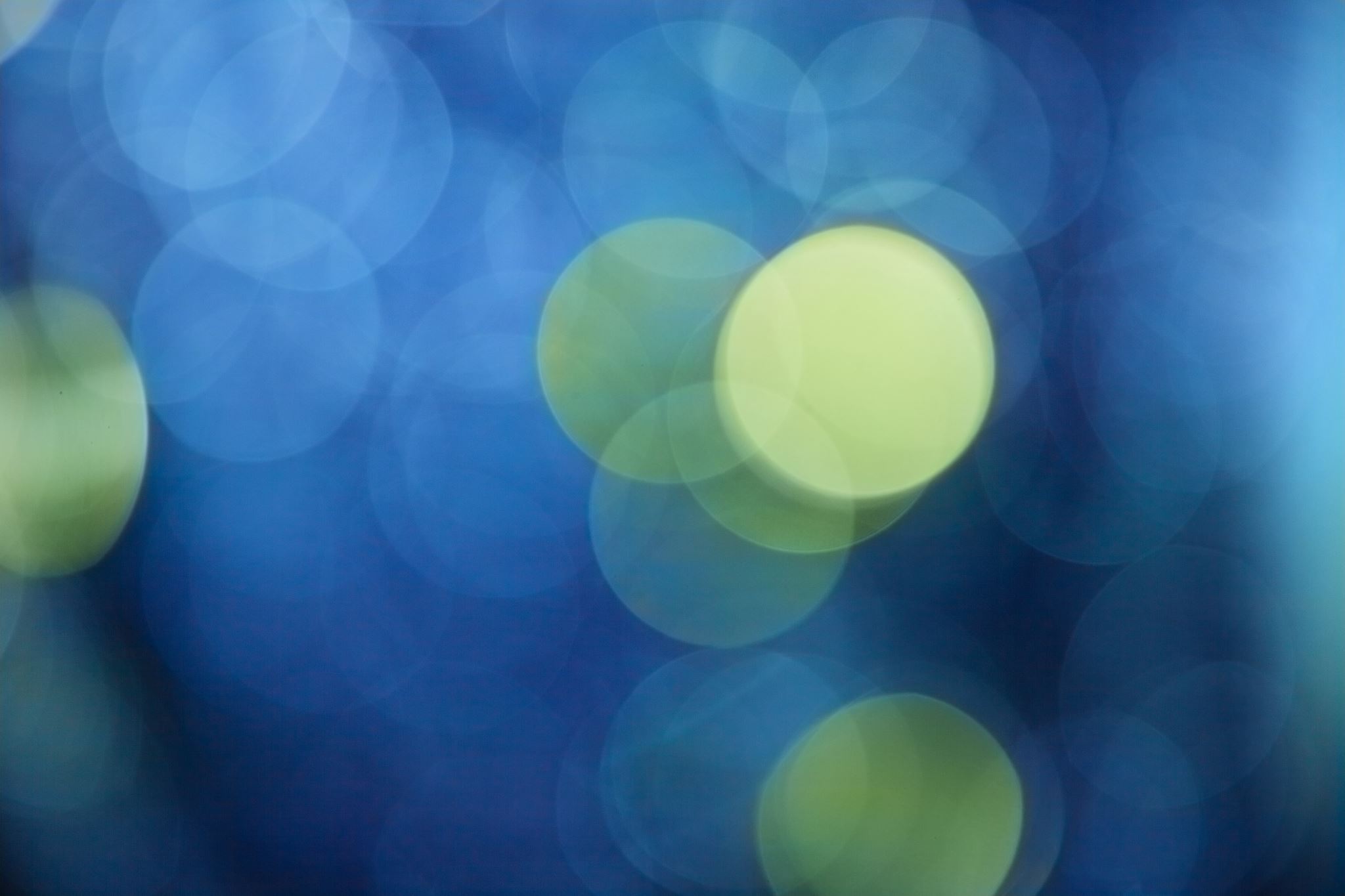 EGB y BGU
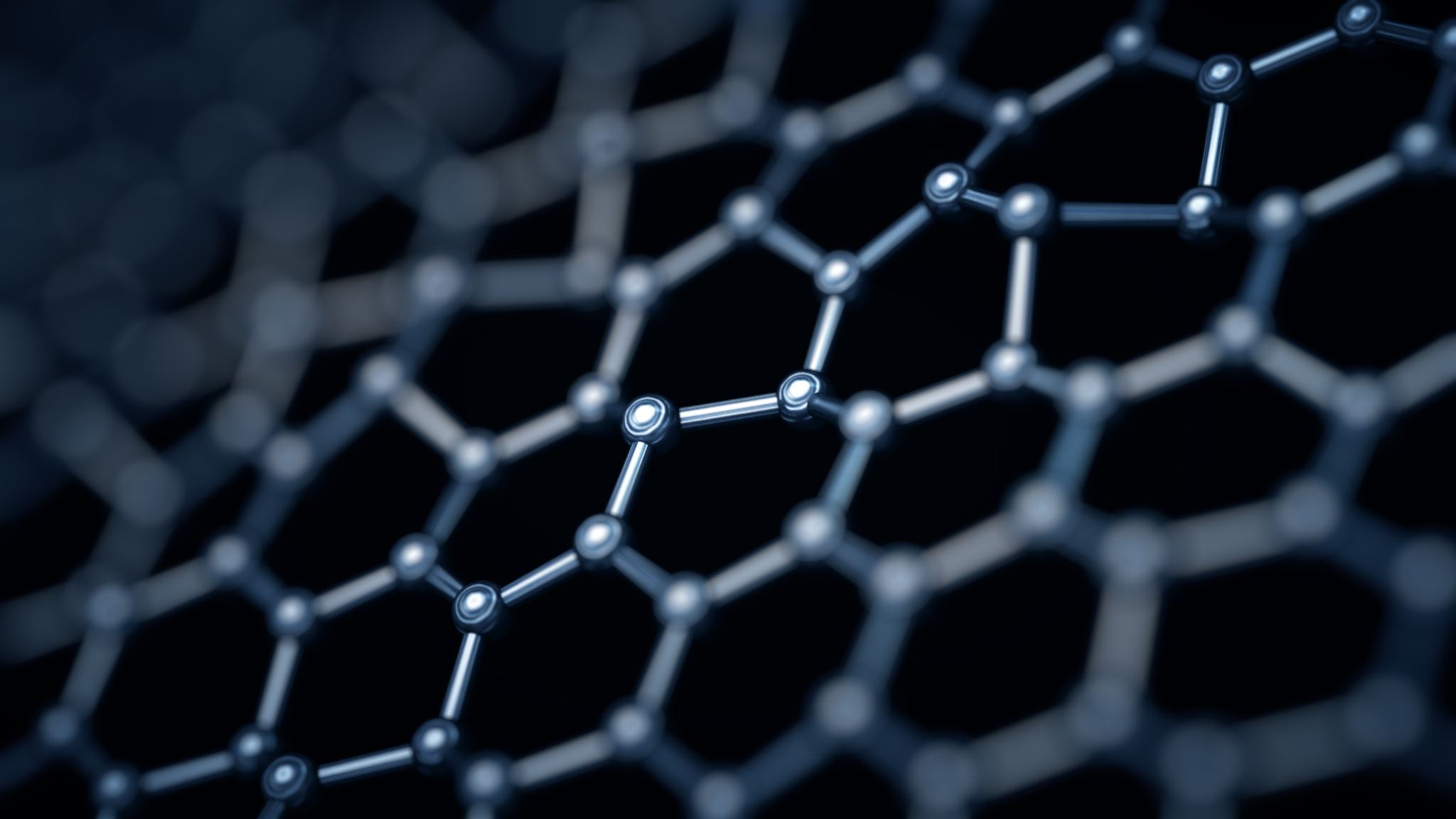 Reformas Curriculares Precedentes
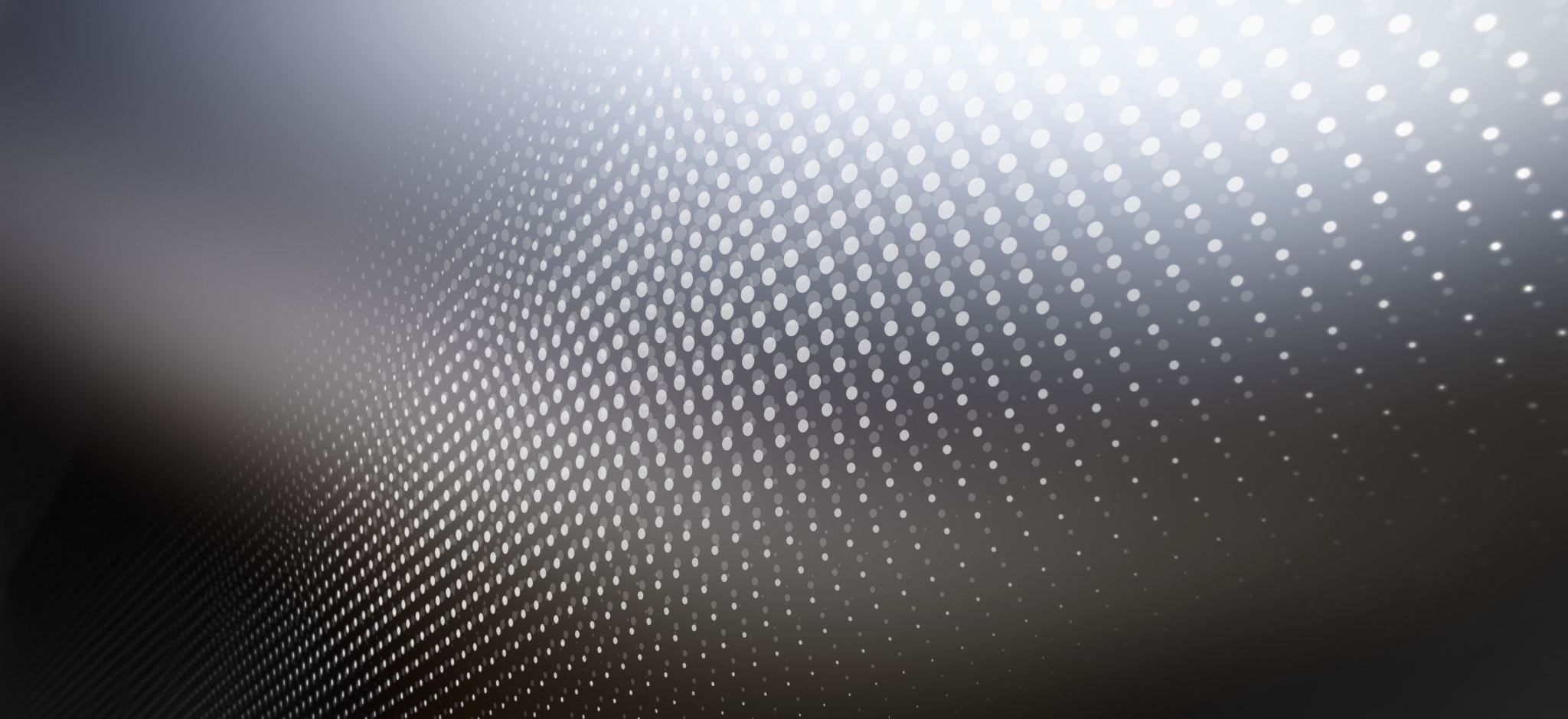 Ajustes Curriculares Recientes
Consideraciones Legales Complementarias
Preguntas personales…..
Preguntas